Figure 9. Epicranial SEP recordings. (A, B) Field potential changes recorded over the barrel (A) and motor (B) cortices ...
Cereb Cortex, Volume 15, Issue 7, July 2005, Pages 950–962, https://doi.org/10.1093/cercor/bhh195
The content of this slide may be subject to copyright: please see the slide notes for details.
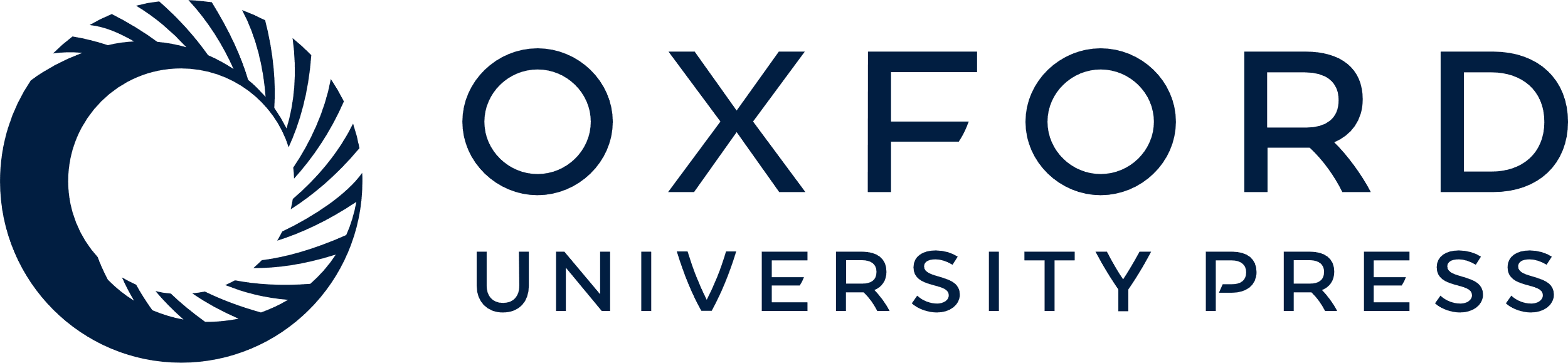 [Speaker Notes: Figure 9. Epicranial SEP recordings. (A, B) Field potential changes recorded over the barrel (A) and motor (B) cortices contralateral to the stimulated whiskers in TNC+/+ and TNC−/− mice. Each trace is the average of three trials of 10 consecutive stimulations each. The biphasic primary responses are composed of a rapid positive peak (P in B) followed by a negative wave (N). (C, D) Mean amplitude (C) and slope values (D) + SEM for recordings over the barrel and motor cortices of TNC+/+ (black bars) and TNC−/− (grey bars, n = 8 for both genotype groups) animals. *P < 0.05, t-test.


Unless provided in the caption above, the following copyright applies to the content of this slide: Cerebral Cortex V 15 N 7 © Oxford University Press 2004; all rights reserved]